Informational Forum for Allocation Plans

Low Income Home Energy Assistance Program (LIHEAP) – FFY 2023
Amendment to Low Income Household Water Assistance Program (LIHWAP)
Presentation to the Legislative Appropriations, Human Services, and Energy and Technology Committees
Deidre S. Gifford, MD, MPH Commissioner
Department of Social Services
Monday, August 29, 2022
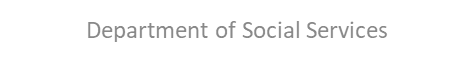 8/26/2022
Department of Social Services
1
Informational Session at a Glance
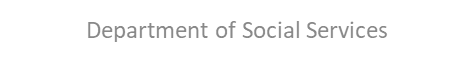 2
8/26/2022
LIHEAP Allocation Plan Summary
Overview and Operations
The Low Income Home Energy Assistance Program (LIHEAP), administered by the Office of Community Services within the U.S. Department of Health and Human Services (HHS), provides funding to states to assist households with lower incomes in offsetting their winter heating costs 

In Connecticut, LIHEAP is administered as the Connecticut Energy Assistance Program (CEAP) by the Department of Social Services (DSS)
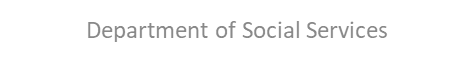 8/26/2022
3
LIHEAP Allocation Plan Summary
Thank you to:
Governor Lamont, the General Assembly, and the Office of Policy and Management for their continued commitment to and support of this program; and the many partners and stakeholders throughout the state that support our ability to operate and improve this vital program:
Community Action Agencies (CAAs)
Local volunteer intake sites
2-1-1 United Way
Operation Fuel
Connecticut Legal Services
Department of Energy & Environmental Protection (DEEP)
Participating fuel vendors
Utility companies
The Low-Income Energy Advisory Board (LIEAB) for their support of this program and recommendations for the FFY 2023 program year; this plan incorporates many of the recommendations from LIEAB
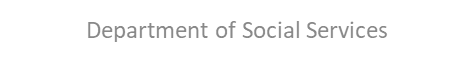 4
8/26/2022
LIHEAP Allocation Plan Summary
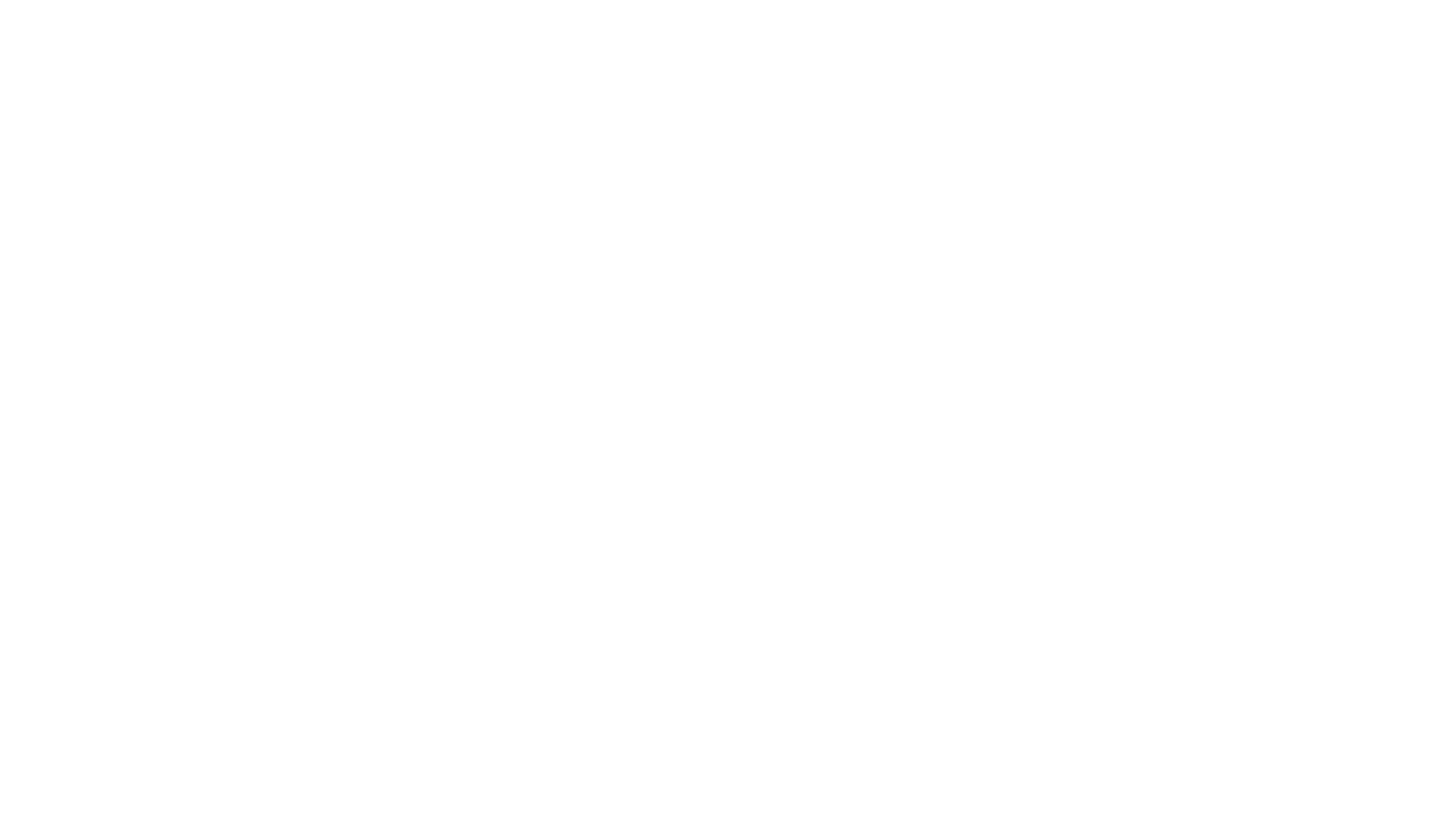 DSS contracts with Community Action Agencies (CAAs) to provide CEAP services to all eligible households, including taking applications and determining eligibility and issuing payments to vendors
September 1, 2022 – CAAs will begin accepting applications as part of early intake
November 1, 2022 – First day for fuel deliveries
March 15, 2023 – Deadline for fuel authorizations
May 31, 2023 – Last day to apply for CEAP
June 16, 2023 - Last day to submit deliverable fuel bills
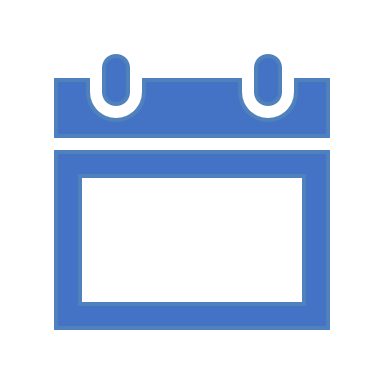 5
8/26/2022
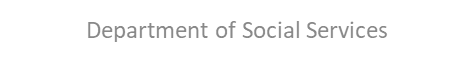 LIHEAP Allocation Plan Summary
Continued Processes from FFY 2022
DSS and our program partners are proud of the changes we made to support Connecticut residents during the pandemic. We explored new ways of meeting client needs, shifted our operational model in support of social distancing, and advanced our level of data sharing to facilitate streamlined application processes.  Major changes that were implemented are as follows: 
Eliminated the amount of paperwork required for clients to be determined eligible
Bank statement no longer required
30% income threshold for renters removed, expanding access to program
Risk assessment eliminated, allowing for immediate access to additional benefits 
Continuing the data process between DSS and CEAP systems for rapid eligibility verification
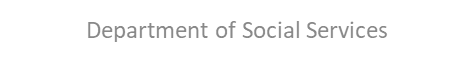 8/26/2022
6
LIHEAP Allocation Plan Summary
Continued Processes from FFY 2022
Developed processes to reduce face-to-face contact 
Online application 
Email
Mail-in application 
Telephone application, using electronic signatures
Eliminated the liquid asset test for the program
Bolstered administrative and client efficiency along with granting access to additional households
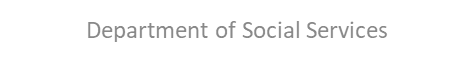 8/26/2022
7
LIHEAP Allocation Plan Summary
Continued Processes from FFY 2022
Expanded categorical eligibility to include households where at least one member receives any of the following benefits:
Supplemental Nutrition Assistance Program (SNAP)
Temporary Family Assistance (TFA)
State Supplement to the Aged, Blind and Disabled (State Supp)
Refugee Cash Assistance 
Supplemental Security Income (SSI)
Noteworthy:  Previous categorical eligibility required all household members to be recipients of the benefit
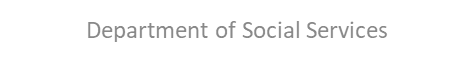 8/26/2022
8
LIHEAP Allocation Plan Summary
Proposed Programmatic Changes
Continue program modernization processes that were implemented during FFY 2022, including enhancing the new online application  
Plan dedicates resources to enhance our online program presence, including exploring options for automated instant verification of categorical eligibility, mobile device compatibility, client portal to track progress, etc. 
Leveraged categorical eligibility 
Eliminating the liquid asset test significantly streamlined operations, reducing client and administrative burden.  We will continue to streamline operations by creating a real time verification process for categorically eligible households
Simplified the Benefit Matrix by reducing the number of benefit levels from five to three and combined Crisis Assistance and Safety Net Assistance to form a new Crisis Assistance benefit
Expected to result in increased efficiencies, faster procedural approvals and expanded access to categorically eligible households
With the removal of the asset test there is no longer anything to distinguish the two benefits and federal law only requires states to offer a Crisis Assistance benefit
Categorically eligible SNAP households automatically qualify for a Level 1 benefit
Further aligns the benefit structure with other DSS programs and allows already income-challenged households to have additional resources for other necessities
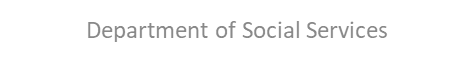 9
8/26/2022
History of CEAP Funding
8/26/2022
Department of Social Services
10
BENEFIT MATRIXBasic BenefitsCrisis AssistanceRental Assistance
11
LIHEAP Allocation Plan Summary
FPG - Federal Poverty Guidelines /  SMI - State Median Income
Vulnerable – any household with a member who is age 60 or older, has a disability, or is under the age of 6
* 3rd Benefit limited to vulnerable deliverable fuel heated households
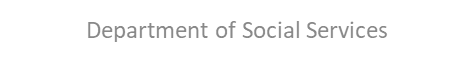 8/26/2022
12
FIXED MARGIN PRICING PROGRAM
13
Fixed Margin Pricing Program
The Fixed Margin Pricing Program (FMP) was established to secure a reduced price for home heating oil delivered to low-income households who receive CEAP benefits
Through the FMP, the state sets a reduced price for home heating oil delivered to households in exchange for guaranteed payment under CEAP and a high volume of purchases averaging 13 million gallons per year in total
The FMP is based on the Oil Price Information Service (OPIS); county differentials were added to address transportation cost concerns by the vendors
Monies saved are leveraged for additional benefits to CEAP households; this is especially important during this year where funding is reduced
14
Fixed Margin Pricing Program
Includes county differentials in the pricing to reflect transportation, delivery and operation costs  
Differentials are based on information received from the Department of Administrative Services’ county-by-county comparison of retail prices
8/26/2022
Department of Social Services
15
Fixed Margin Pricing Program
Example:  Oil deliveries made on Wednesday, March 9, 2022, were paid based on the previous day’s New Haven Rack Average OPIS Price.  The price paid for deliveries in Fairfield County on Wednesday, March 9, 2022, was determined as follows:
8/26/2022
Department of Social Services
16
[Speaker Notes: 3 of the 9 CAAs use EFT for payment, the remaining 6 pay by check; 5 of the 9 CAAs pay weekly and the other 4 pay Bi-weekly although there is a statute that states CAAs have 30 days.]
CONSERVATION SERVICESWeatherization Barrier Remediation Program - DEEPHeating System Repair & ReplacementClean, Tune & Test
17
LIHEAP Allocation Plan Summary
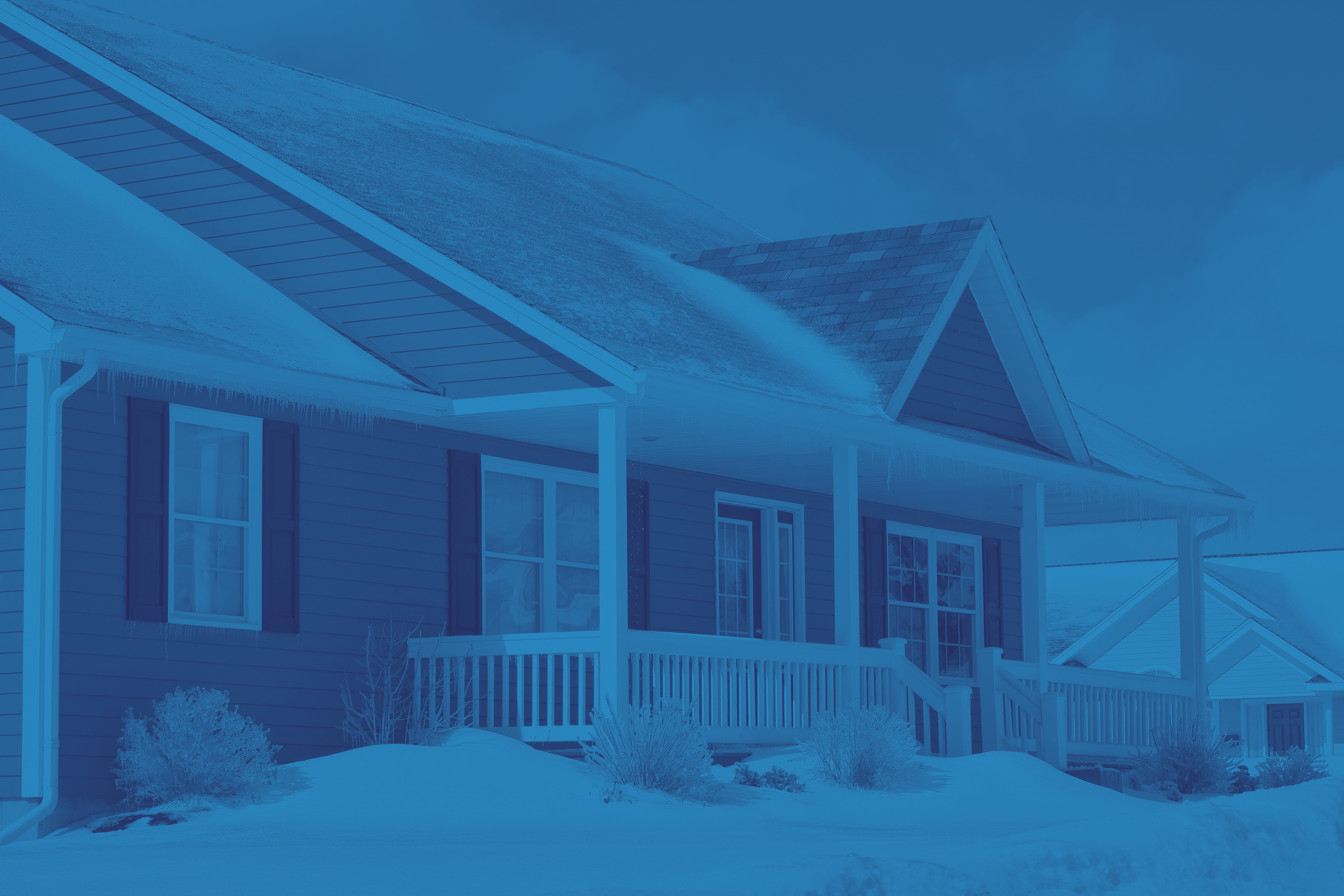 LIHEAP Conservation (DEEP)
LIHEAP funding to support DEEP Weatherization Barrier Remediation Program 
The FFY 2023 LIHEAP Plan proposes to carry forward $1 million (and an additional $100,000 in administrative funding) to DEEP for the purpose of addressing health and safety barriers to weatherization
LIHEAP Allocation Plan Summary
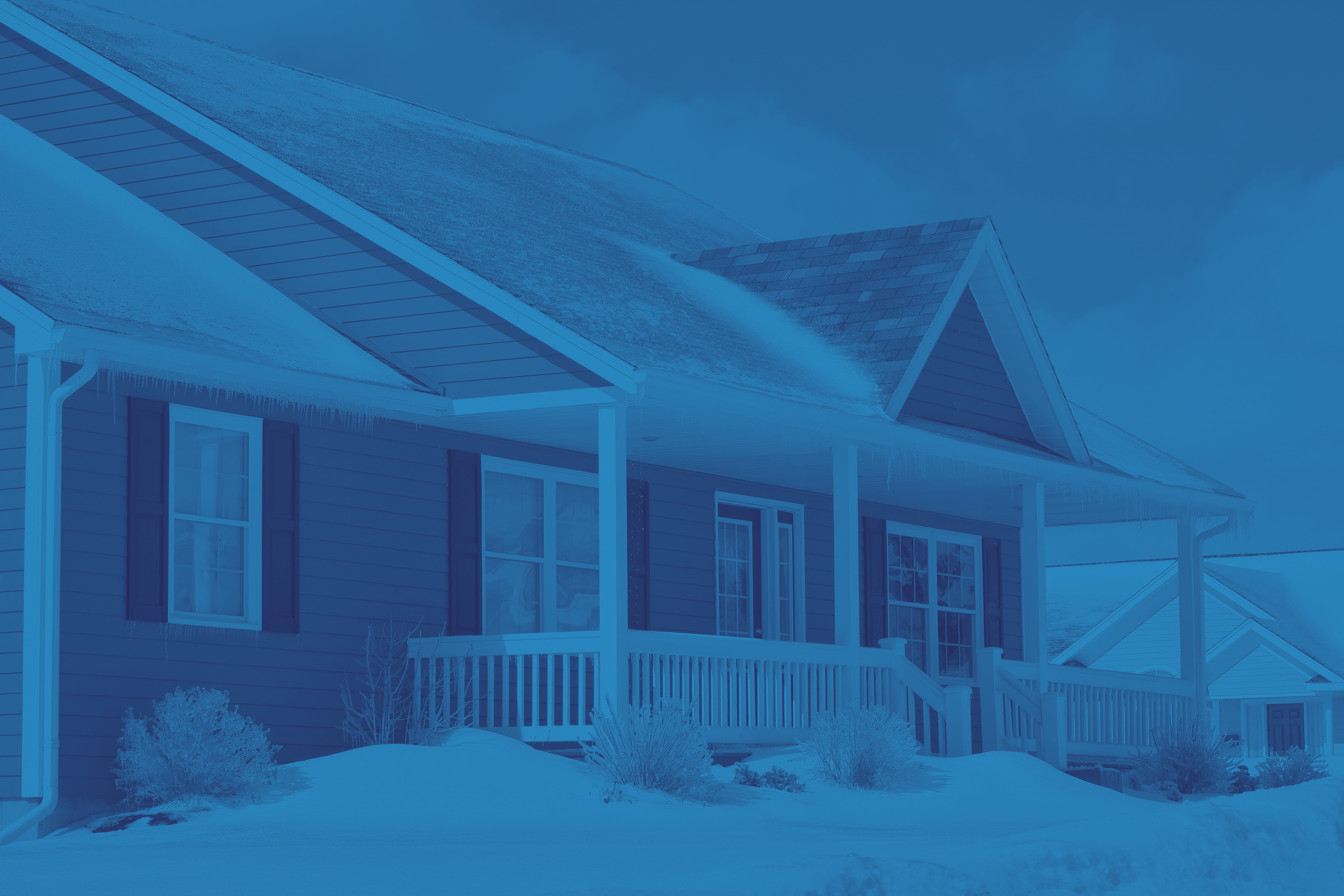 Health & Safety Barriers to Weatherization
DEEP proposes an average expenditure of $8,000 per home for weatherization barrier work, with a maximum expenditure of $15,000 per home
Specific health and safety issues to be addressed by the program include, but are not limited to, mold, pests, unsafe appliance combustion, gas leaks, carbon monoxide, structural issues, venting issues, and knob and tube wiring
LIHEAP Allocation Plan Summary
LIHEAP Conservation (DSS) - $2 million
Heating System Repair and Replacement – the repair or replacement of unsafe, inoperable or obsolete heating systems, tanks, and water heaters for single family, owner-occupied/life-tenant occupied homes
Clean, Tune & Test – for eligible households to cover the cost of a clean, tune and test of deliverable fuel heating equipment
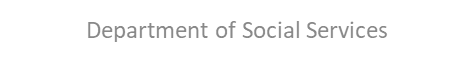 8/26/2022
20
LIHEAP Allocation Plan Summary
CEAP Benefits for SNAP Households - $1.8 million
Provided to SNAP households that do not make direct payments for their primary source of heat, have shelter and/or utility obligation;
Eligible households receive a direct cash benefit of $20.01; and
These households then qualify to have their SNAP benefits recalculated using the maximum Heating/Cooling Standard Utility Allowance (SUA); most times resulting in increased SNAP benefits
8/26/2022
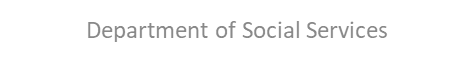 21
LIHEAP Allocation Plan Summary
Reduced Basic and Crisis Assistance benefits for all participants – the ARPA funding ends September 2022, the FFY23 allocation is based on regular LIHEAP block grant dollars with a forecasted increase of 5% in households to be served.

Benefit Matrix streamlined from 5 levels to 3 levels

Crisis Assistance and Safety Net Assistance are combined, creating a new Crisis Assistance benefit

SNAP households will automatically qualify at Level 1
8/26/2022
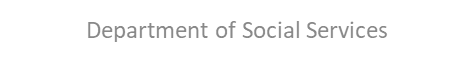 22
LIHEAP Allocation Plan
Questions
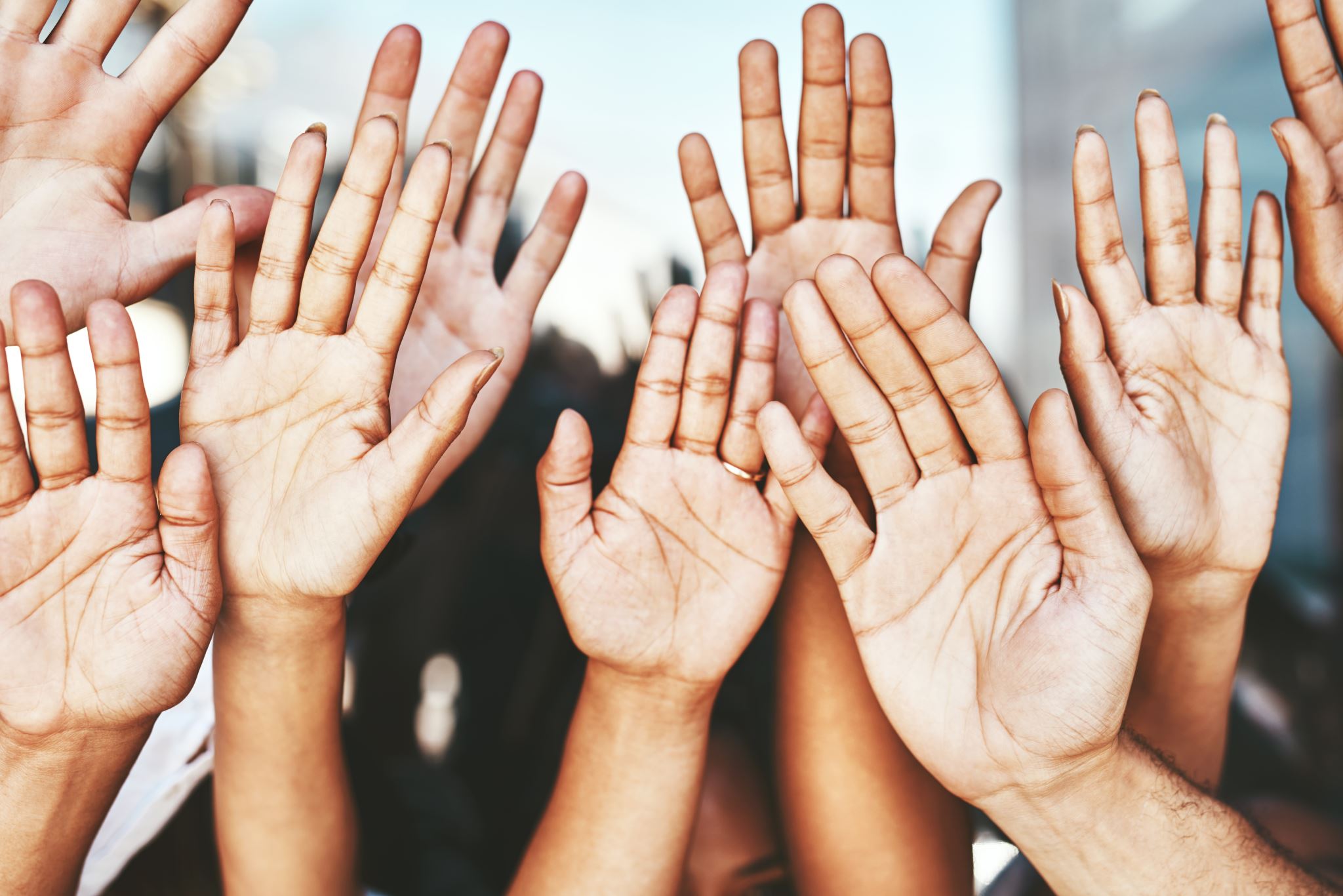 8/26/2022
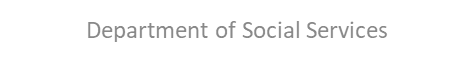 23
Informational Session at a Glance
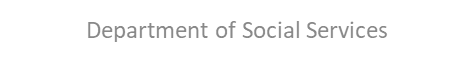 24
8/26/2022
LIHWAP Allocation Plan Background
The Department of Social Services (DSS) was awarded funds from the federal Department of Health and Human Services (HHS) to administer the first Low- Income Household Water Assistance Program (LIHWAP) in Connecticut
The new program provided states with federal funding to assist low-income households with drinking water and wastewater bills
HHS Goal: Help households with the lowest incomes or that pay a high proportion of household income for drinking water or wastewater services
Priorities include:
(1) restoration of household water services to disconnected households,
(2) prevention of service disconnection, and 
(3) reduction of arrearages
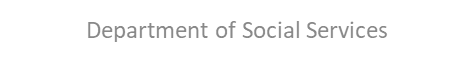 8/26/2022
25
LIHWAP Allocation Plan Background
One-time funding received by Connecticut to operate the LIHWAP in May 2021 		
$ 5,469,833  Consolidated Appropriations Act of 2021
   4,286,703  American Rescue Plan Act of 2021	
$ 9,756,536  Connecticut Total Funds
The budget period for use of the funds is May 28, 2021, through September 30, 2023.
Modeled on Low Income Home Energy Assistance Program (LIHEAP), known in CT as the Connecticut Energy Assistance Program (CEAP)
Like CEAP, payments on behalf of qualified households are made directly to eligible drinking water and wastewater providers
Leveraged CEAP administrative infrastructure to operationalize the program 
Payments began in April 2022
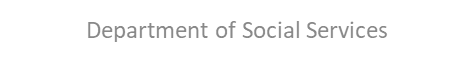 8/26/2022
26
LIHWAP Allocation Plan Background
On August 20, 2021, the legislative committees of cognizance approved the LIHWAP grant allocation plan (“the Plan”).  Although the plan submitted to and approved by the legislative committee stated that it was for FFY 2022, the Plan was approved by the U.S. Department of Health and Human Services covered the full budget period through FFY 2023  
DSS is proposing to amend the previously approved Plan to extend it to the full grant budget period, with minor updates
DSS is projecting approximately 50% of the funds will be available for use in FFY 2023 and proposing to amend the Plan as follows:
(1) Allow households to apply for LIHWAP benefits using the same schedule as CEAP;
(2) Adjust LIHWAP Basic Benefit eligibility levels to match CEAP Basic Benefit eligibility levels; 
(3) Allow households that are not directly billed for water/wastewater services to apply for benefits; and
(4) Adjust the budget for funds remaining in the grant
27
8/26/2022
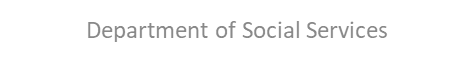 LIHWAP Allocation Plan Background
Eligibility
Income eligibility aligned to LIHEAP – up to 60% State Median Income (SMI)  
Households are categorically eligible if they receive: 
Low Income Home Energy Assistance Program (LIHEAP)
Supplemental Nutrition Assistance Program (SNAP)
Temporary Family Assistance (TFA)
State Supplement to the Aged, Blind and Disabled
Refugee Cash Assistance 
Supplemental Security Income (SSI)
Residential households that make payments for drinking water or wastewater services and are within the income guidelines

*If water is included in the rent, landlord cooperation is required.
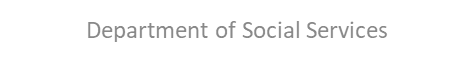 8/26/2022
28
LIHWAP Allocation Plan Background
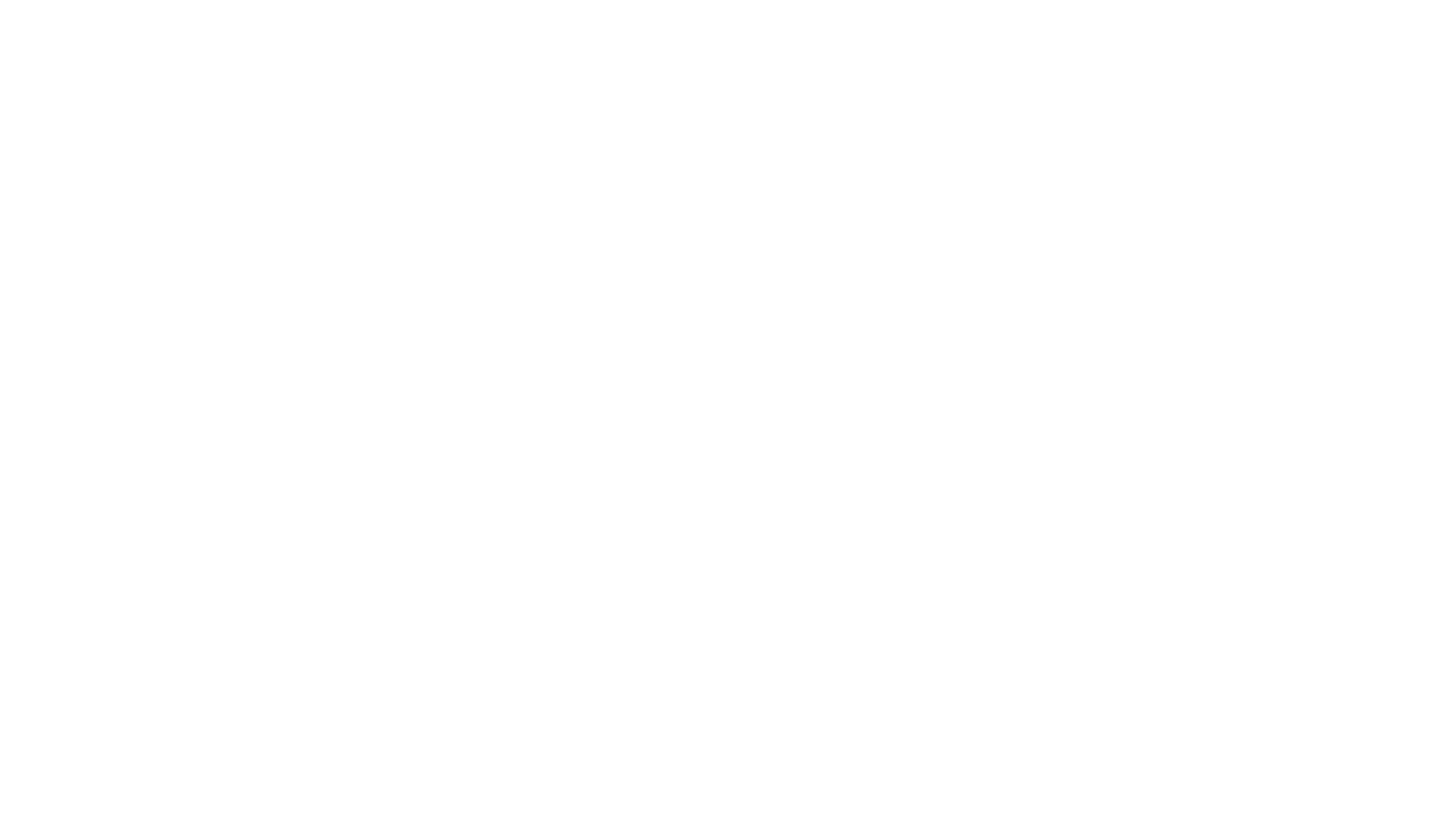 Using the single application (online and paper), households will be able to apply for both LIHWAP and CEAP
September 1, 2022 – CAAs will begin accepting applications
November 1, 2022 – First day for water assistance payments
May 31, 2023 – Last day to apply for LIHWAP
June 16, 2023 – Last day to submit water utility bills
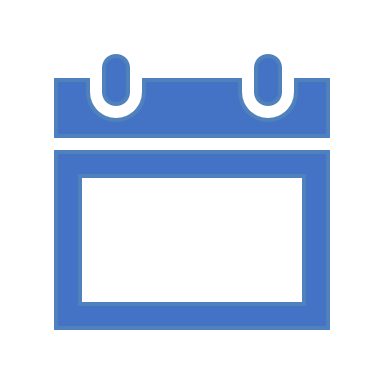 29
8/26/2022
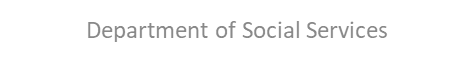 Amendment to LIHWAP Allocation Plan
Benefits
Up to $1,000 Crisis Assistance Benefit for households with disconnected services/pending disconnect/arrearages
Payment includes all fees and charges if at imminent risk of drinking or wastewater service disconnect
The revised Basic Benefit awards below are available to households with water included in their rent and those without arrearages or disconnection notices, follow LIHEAP levels based on income, household size and vulnerability:
* Vulnerable - any household with a member who is age 60 or older, has a disability, or is under the age of 6
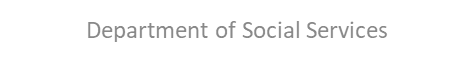 8/26/2022
30
Amendment to LIHWAP Allocation Plan
Households will apply for LIHWAP following the same schedule as the FFY23 CEAP;
Basic Benefit levels to match the CEAP Basic Benefit eligibility levels;
Households that are not directly billed for drinking/wastewater services may now apply for benefits; and
The budget for funds remaining adjusted to the full grant period through September 30, 2023
8/26/2022
Department of Social Services
31
Amendment to LIHWAP Allocation Plan
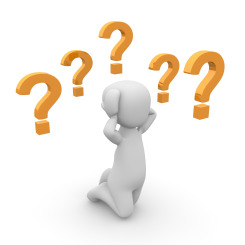 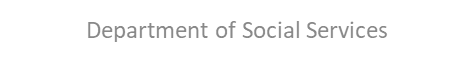 8/26/2022
32